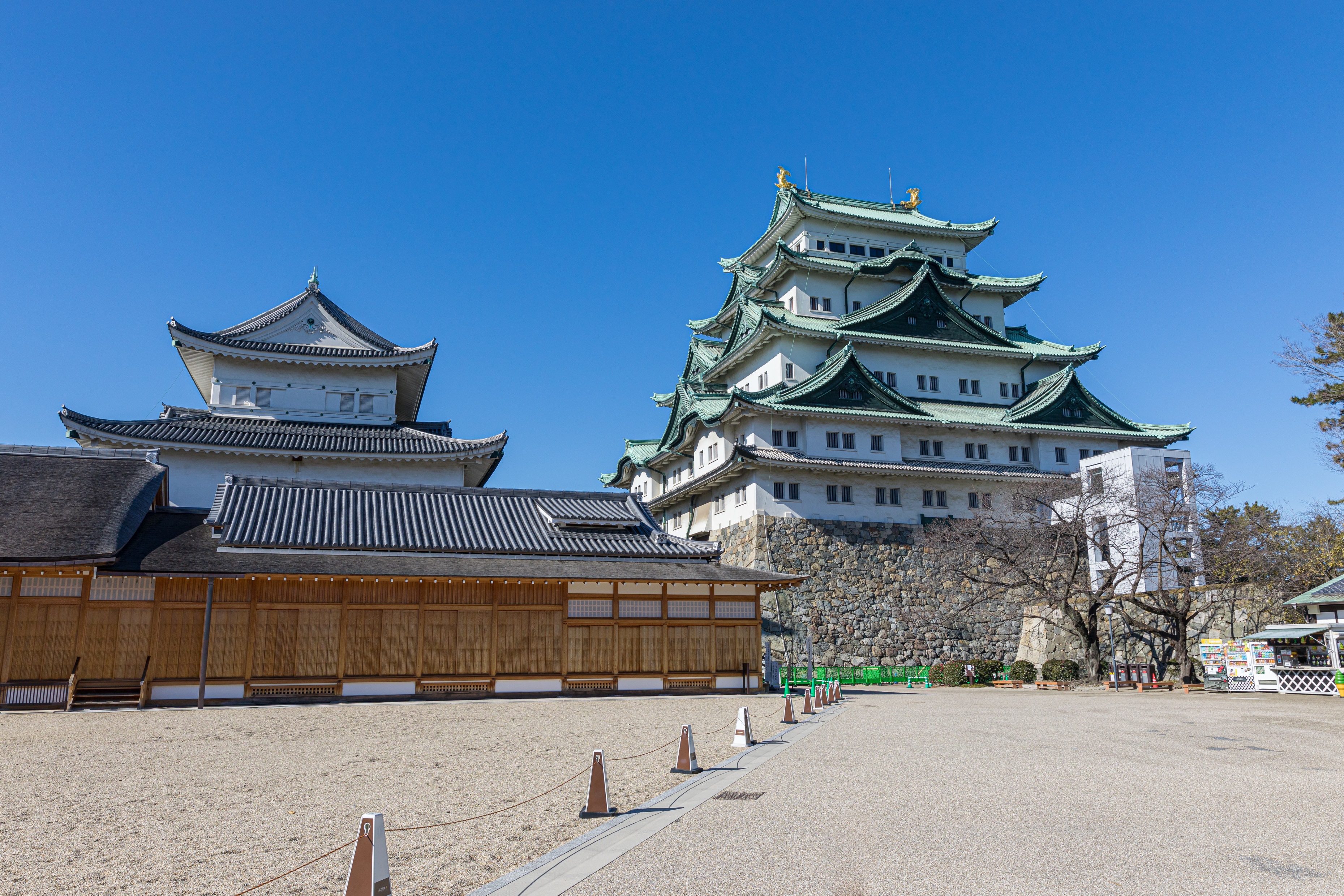 レーザー学会学術講演会
		 　　 第43回年次大会
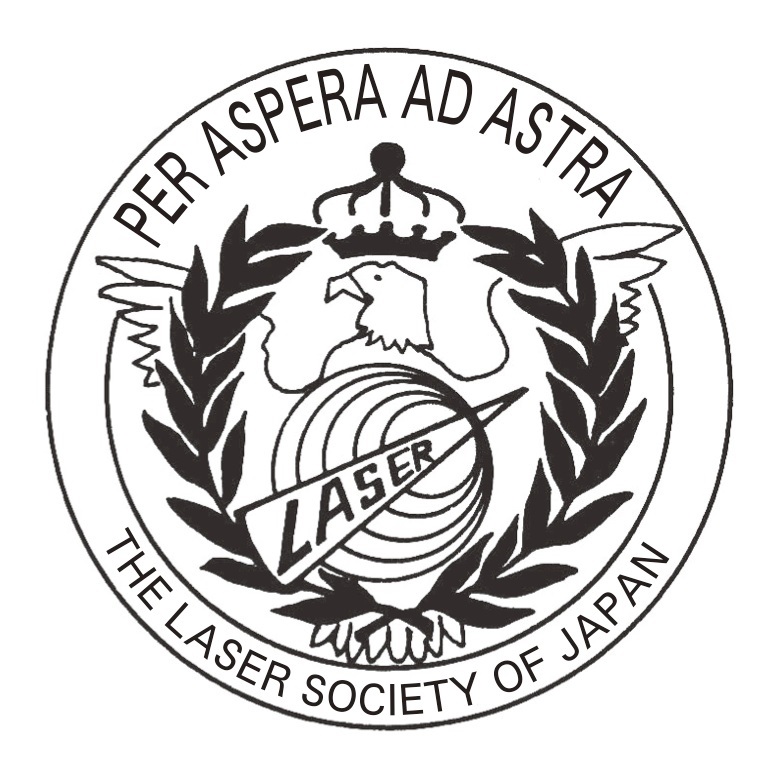 会期：2023年1月18(水)-20(金)
会場：ウインクあいち 11・12階
主催：一般社団法人 レーザー学会
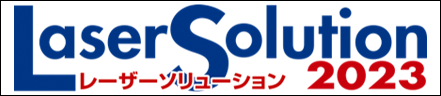 併設展示展
大会賛助団体
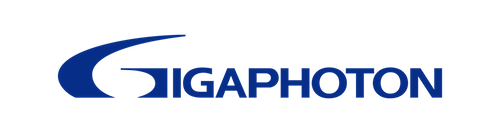 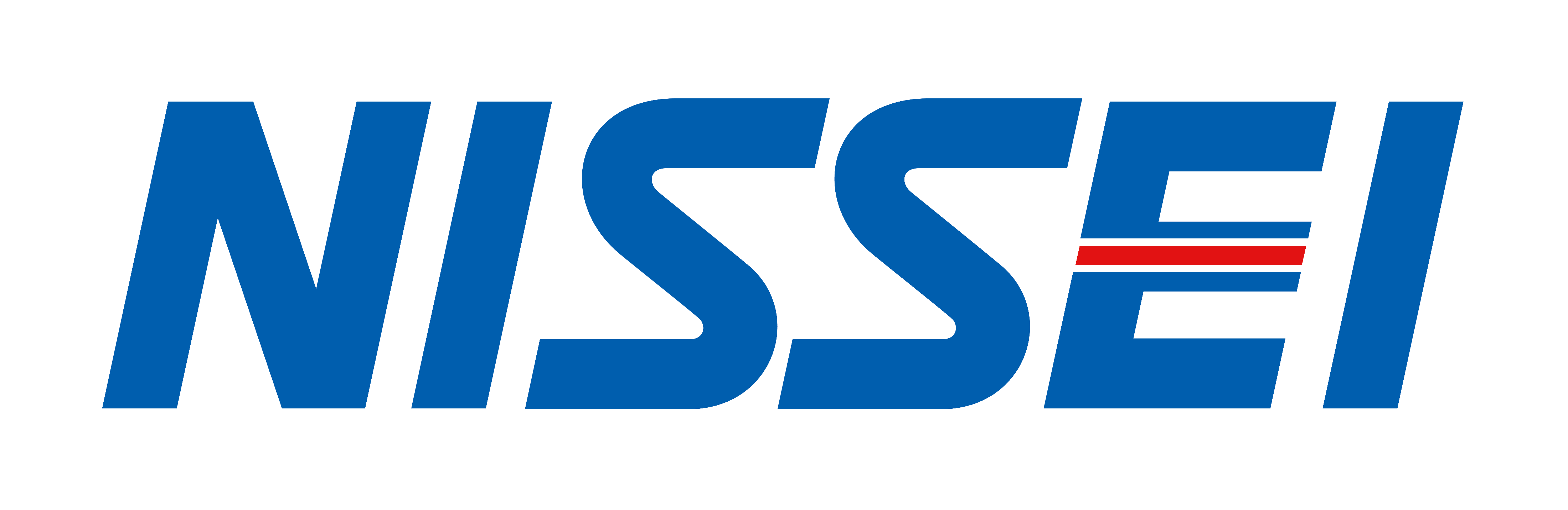 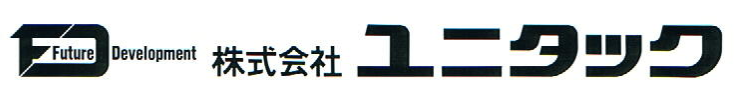 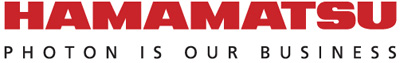 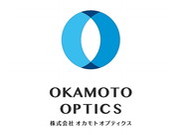 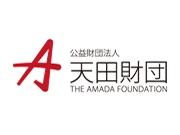 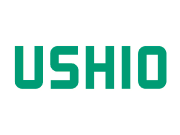 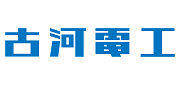 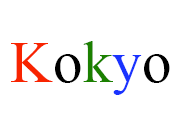 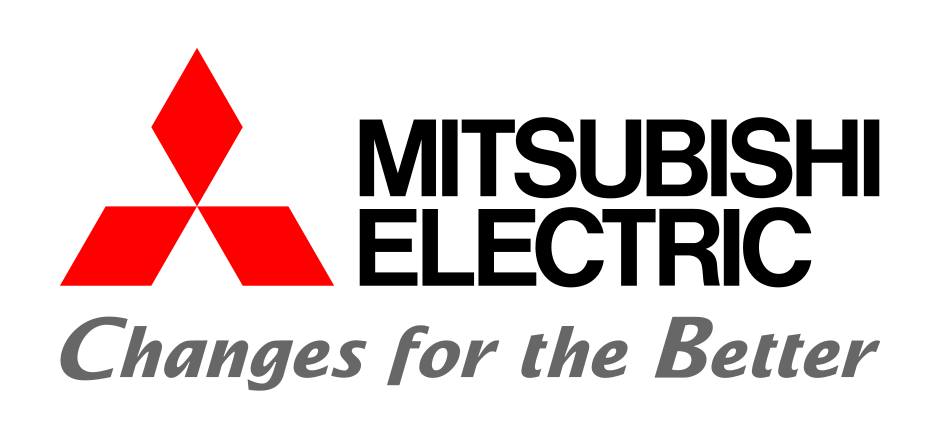 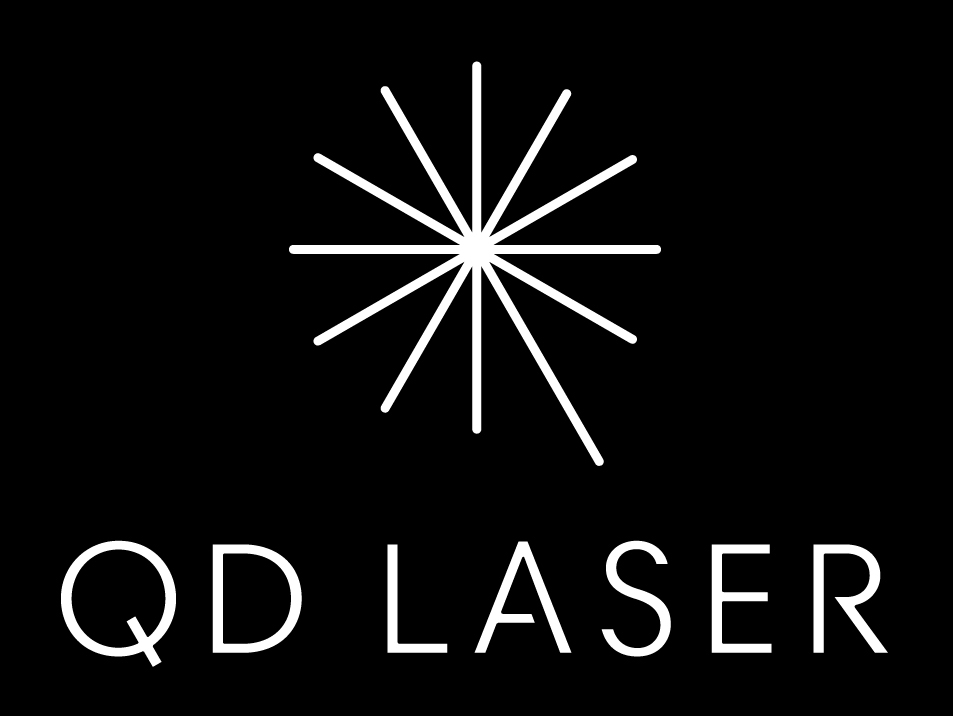 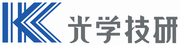 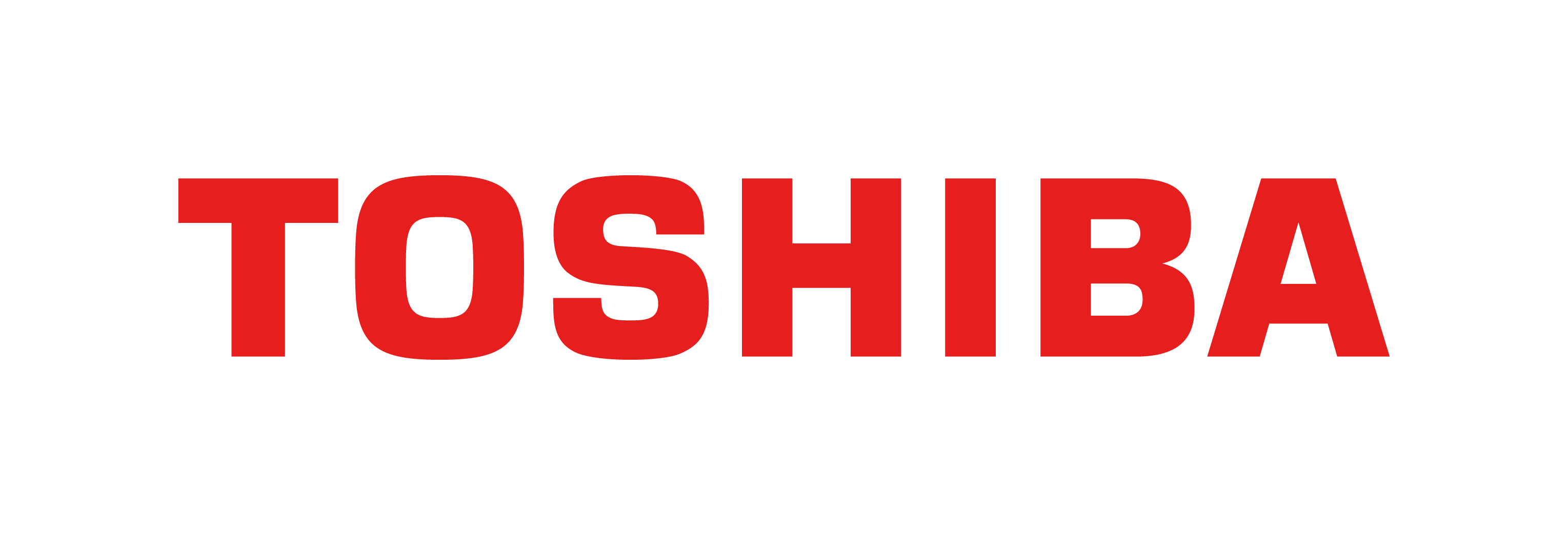 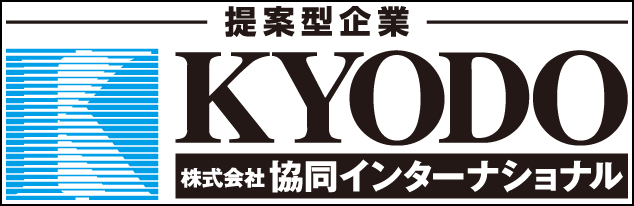 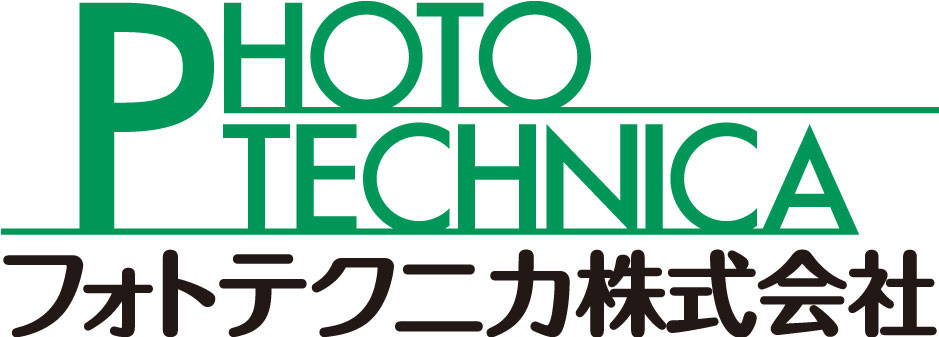 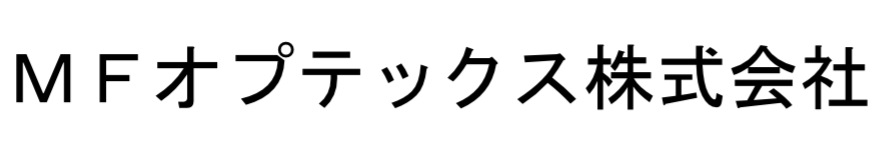 広告掲載団体
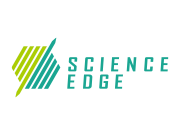 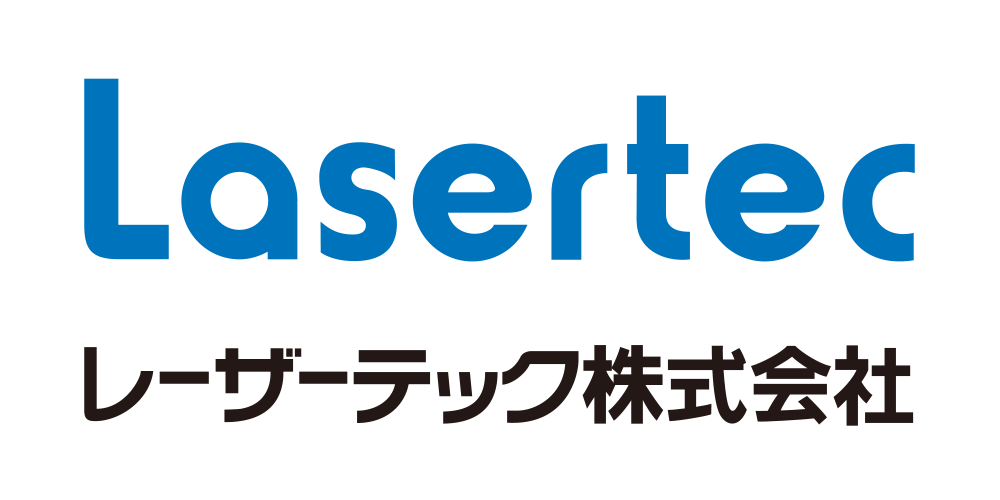 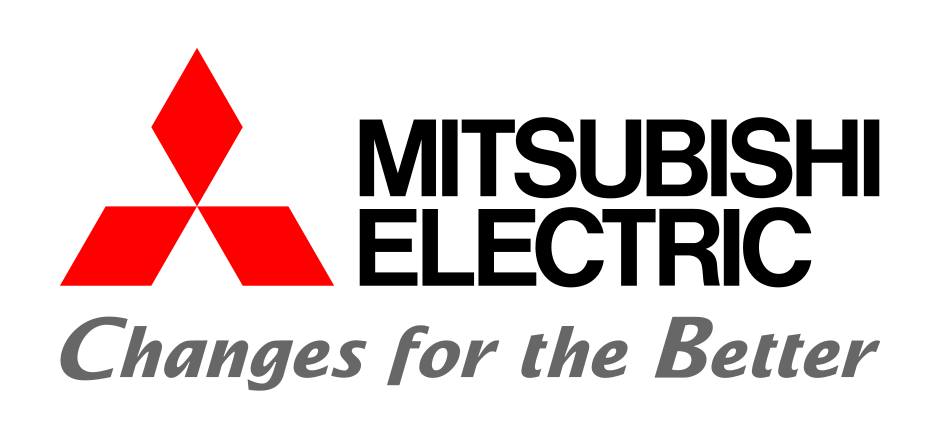 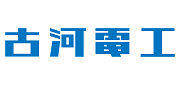 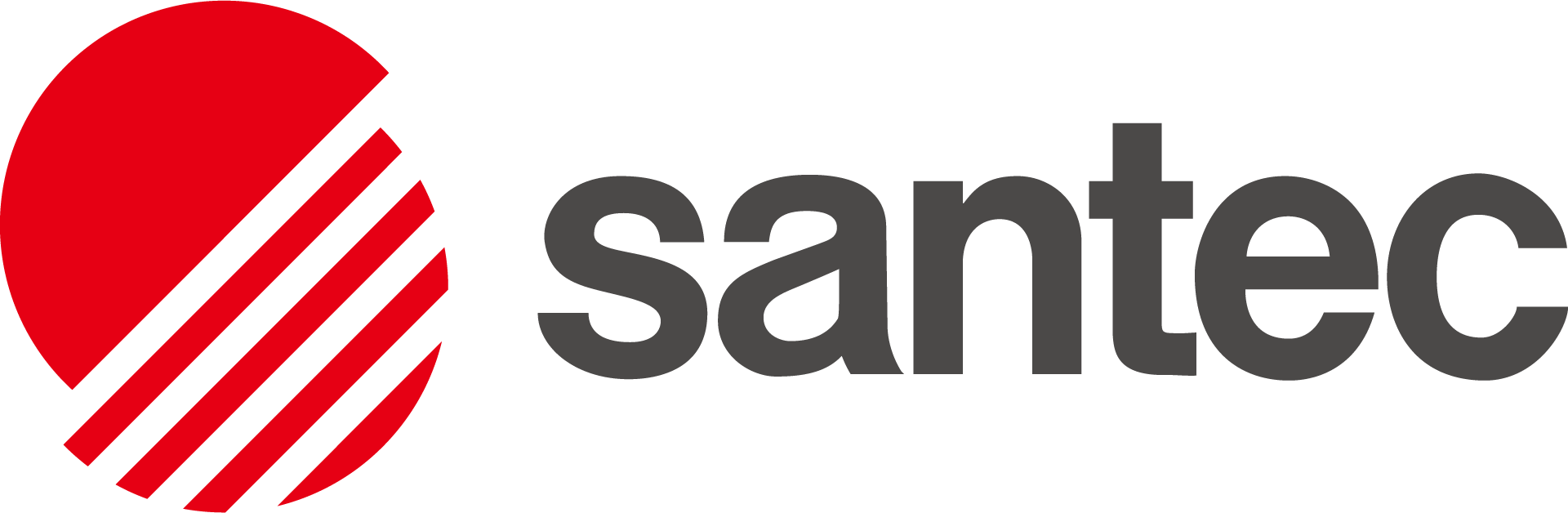 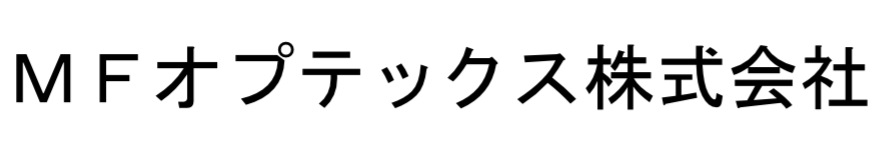